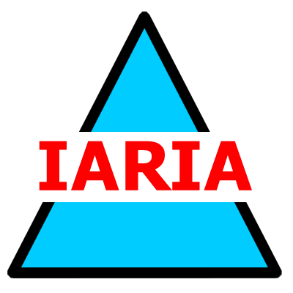 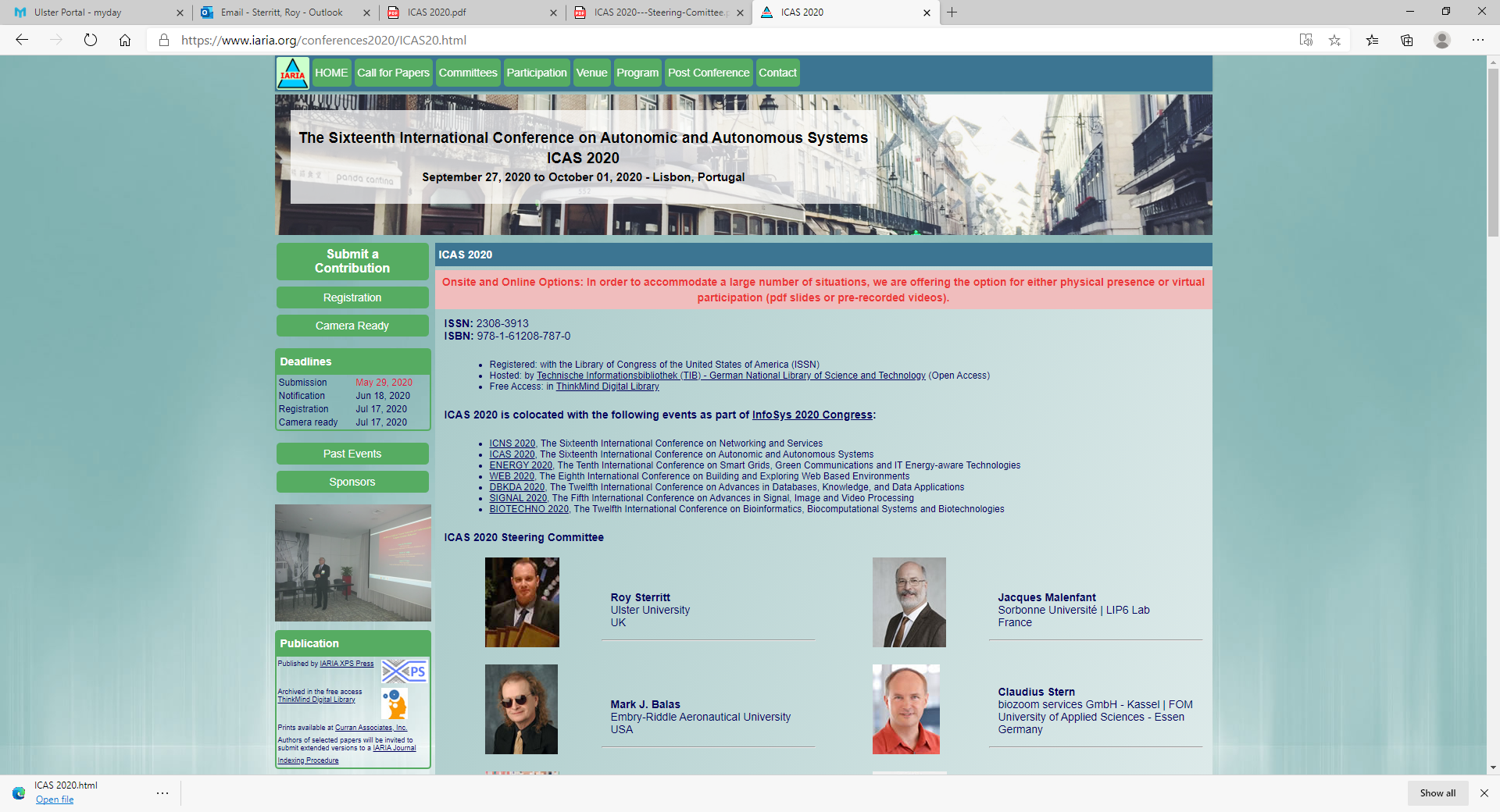 Panel
 Communications beyond the Thinking              (spatial, terrestrial, speed, 5G/6G, streaming, high data processing, protocols, etc.)
NexComm
2021
6G- what new networking and connectivity promises ?

Eugen Borcoci,  University POLITEHNICA Bucharest, Romania  
eugen.borcoci@elcom.pub.ro
NexComm  Congress 18-22 April 2021, Porto, Portugal
1
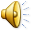 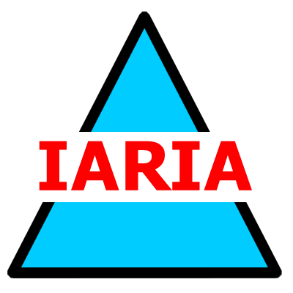 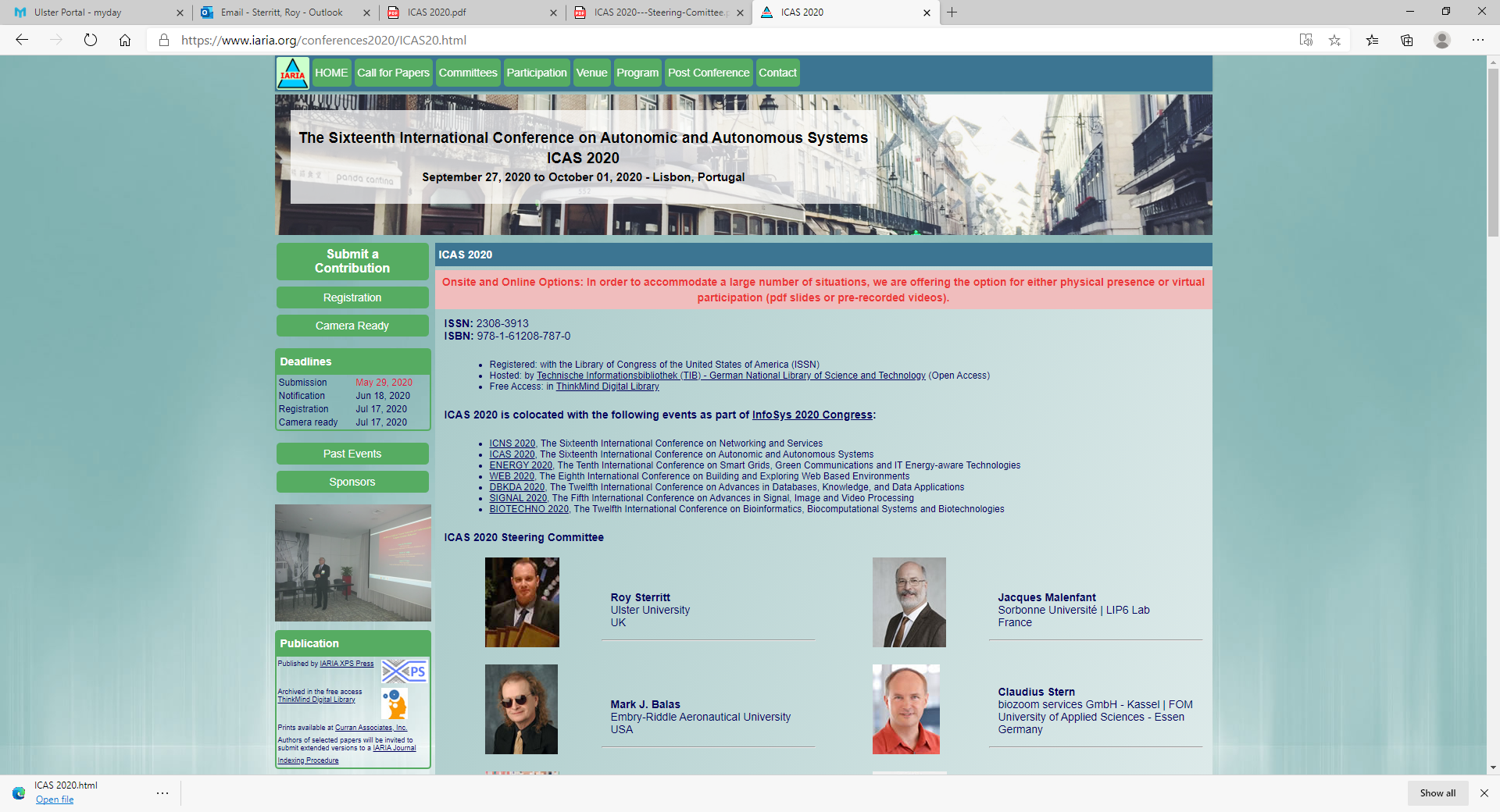 Panel
 Communications beyond the Thinking              (spatial, terrestrial, speed, 5G/6G, streaming, high data processing, protocols, etc.)
NexComm
2021
Panellist Position
6G- what new networking and connectivity promises ?

6G Goals 
Roadmap to 2030
Architectural aspects
Networking and connectivity features
KPIs, Spectrum, physical layer
Network and connectivity research challenges

Note: The 6G concepts, architectures and technologies are still open research issues. This panel position will present a summary of some 6G trends related to network and connectivity advances w.r.t. 5G, compiled from publicly available research  papers and documents (see References)
NexComm  Congress 18-22 April 2021, Porto, Portugal
2
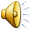 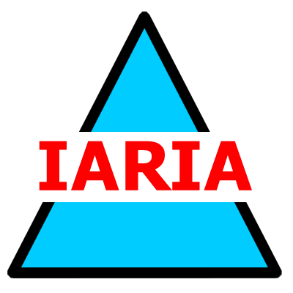 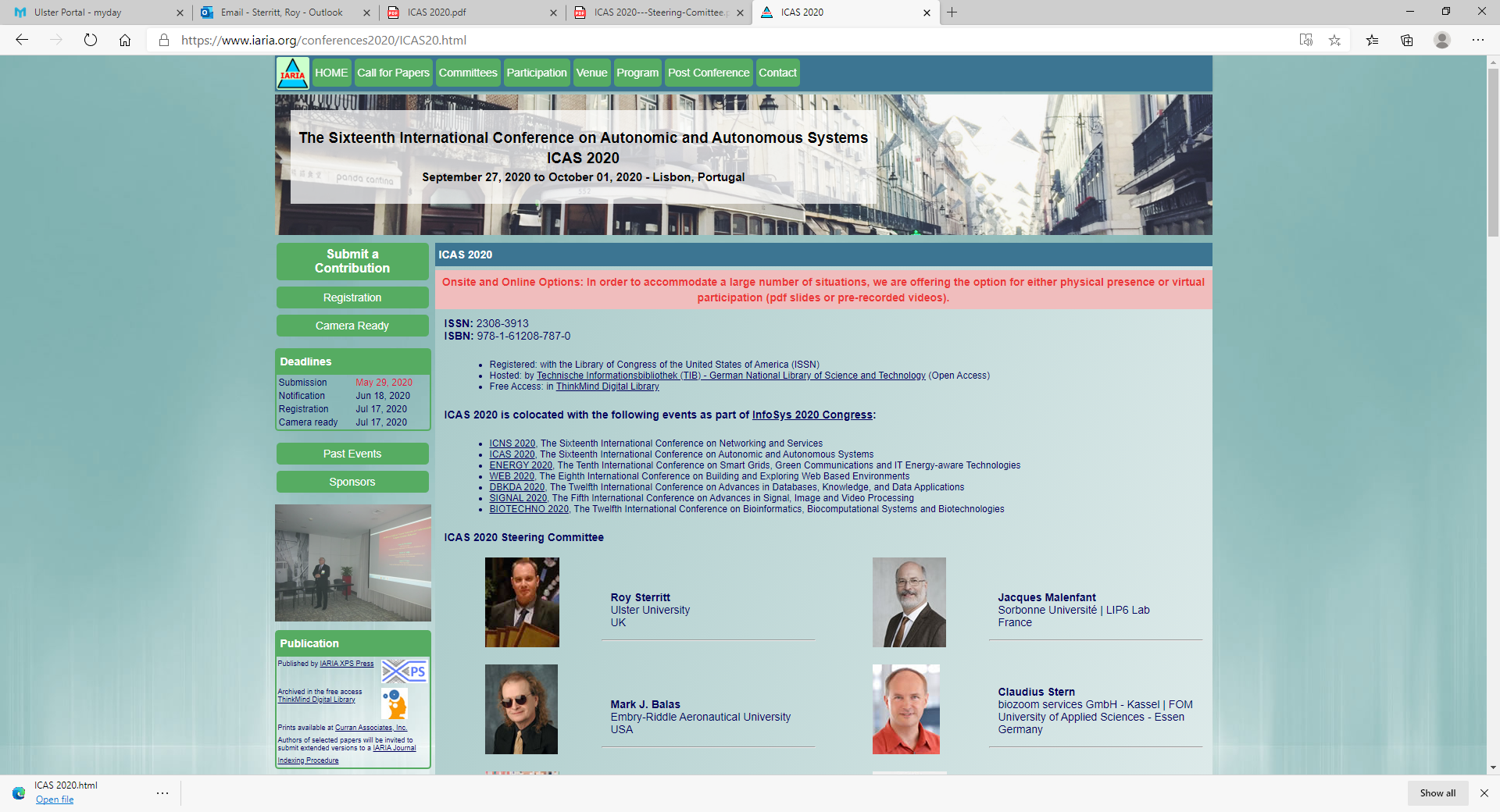 Panel
 Communications beyond the Thinking              (spatial, terrestrial, speed, 5G/6G, streaming, high data processing, protocols, etc.)
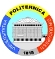 Eugen Borcoci : professor 

University „Politehnica” of Bucharest (UPB)
 Electronics, Telecommunications and Information Technology Faculty
http://www.electronica.pub.ro 
Telecommunications Department 
Address: 1-3, Iuliu Maniu Ave., 061071 Bucharest - 6, ROMANIA 
E- mail address :eugen.borcoci@elcom.pub.ro

Expertise:  teaching and research in specific domains of telecommunications and computer networks architectures, 
          technologies and services:
 network architectures and services,  management/control/data plane, protocols, 4G/5G, QoS assurance, multicast and 
          multimedia services over IP networks and heterogeneous access.

Recent research interest :   Software Defined Networking (SDN), Network Function Virtualization (NFV), Fog/edge computing, 
         5G networking and slicing,  vehicular communications. 

Publications:  6 books,  4 textbooks and over 200 scientific or technical papers and scientific reports. 

UPB team leader in many national and int’l European research projects.
NexComm  Congress 18-22 April 2021, Porto, Portugal
3
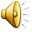 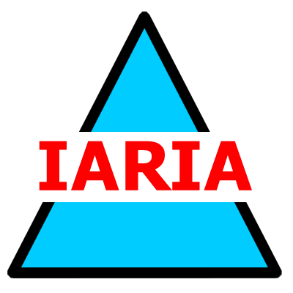 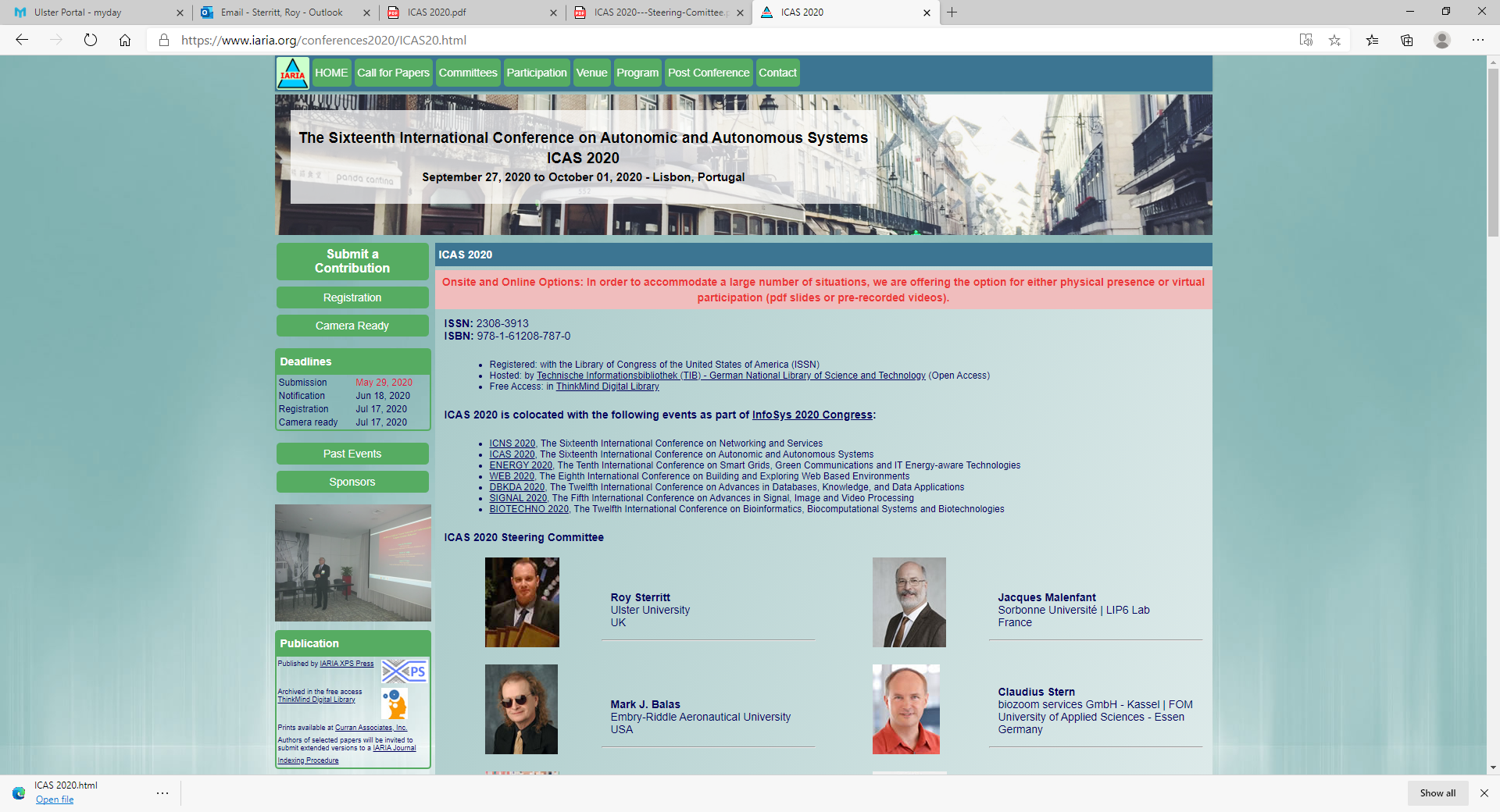 Panel
 Communications beyond the Thinking              (spatial, terrestrial, speed, 5G/6G, streaming, high data processing, protocols, etc.)
NexComm
2021
6G networking and connectivity
Historical and estimated 1G ..6G evolution
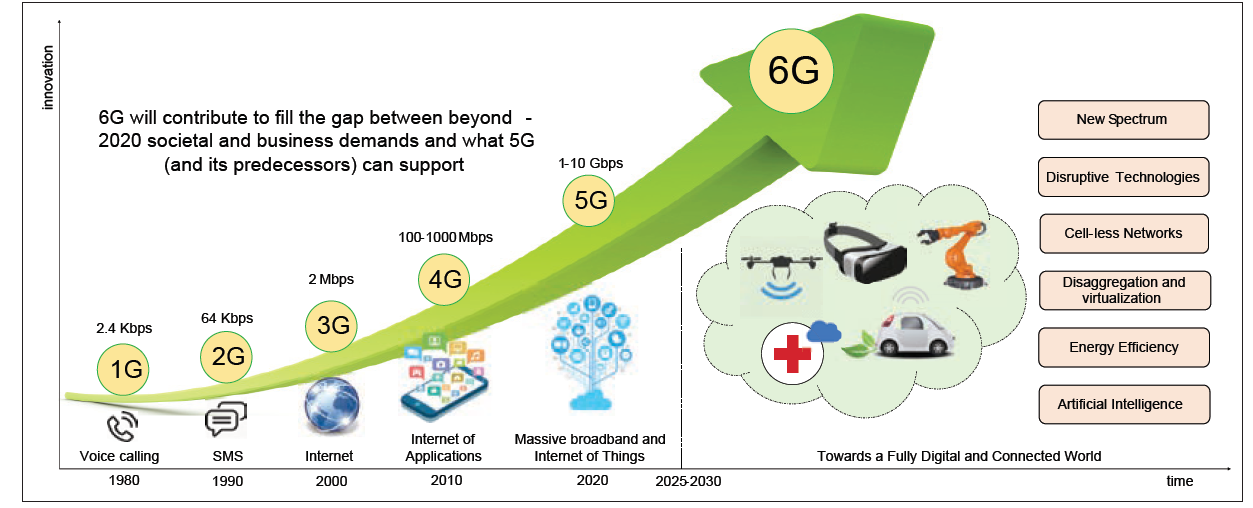 Source: M. Giordani, et al., "Toward 6G Networks:Use Cases and Technologies", IEEE Communications Magazine ,  March 2020
NexComm  Congress 18-22 April 2021, Porto, Portugal
4
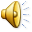 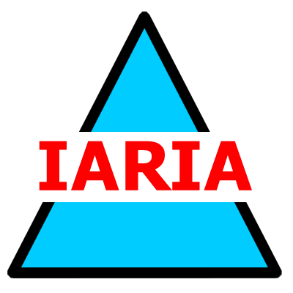 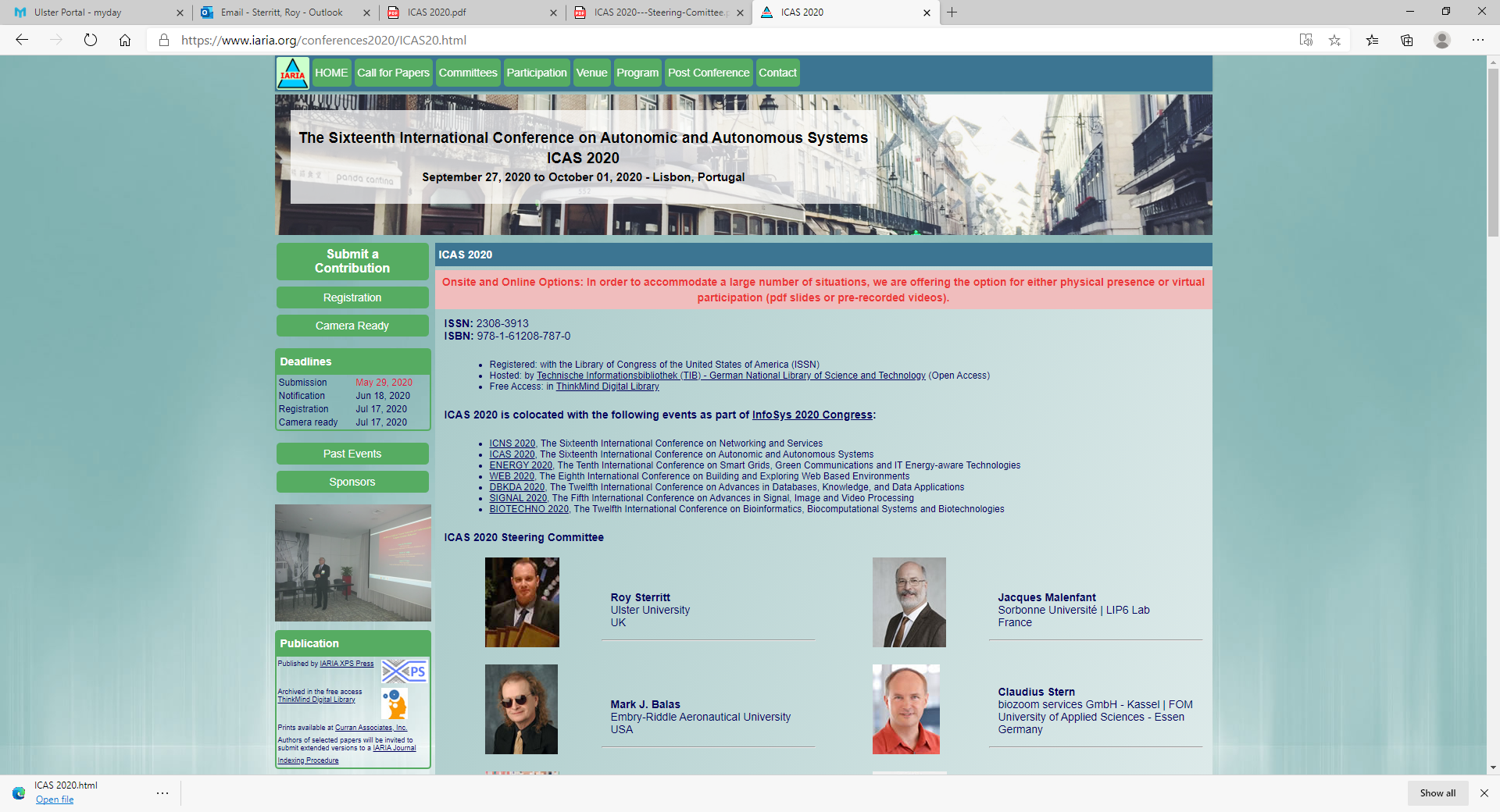 Panel
 Communications beyond the Thinking              (spatial, terrestrial, speed, 5G/6G, streaming, high data processing, protocols, etc.) 
.
NexComm
2021
6G networking and connectivity
Why 6G?
Today- 5G is a  strong technology intensively developed; however it has limitations w.r.t. future needs
 6G Vision for 2030: the society will be data driven, served by near instant, unlimited wireless connectivity
6G goals: 
 meet  novel network demands (e.g., ultra-high reliability, high capacity and  efficiency, and low latency) in a holistic fashion, answering the new needs of economic, social, technological, and environmental context of the 2030 era
integration of the space, aerial,  terrestrial, and maritime communications into a robust network
large range of applications and services:
 AR/VR, Holographic tele-presence (teleportation), eHealth, pervasive connectivity, Industry 4.0 and robotics, unmanned mobility, new devices replacing smart phones 
Telepresence -high resolution imaging and sensing, wearable displays, mobile robots and drones, specialized processors, distributed AI, haptic communication
Autonomous connected vehicles , massive URLLC (mURLLC), human-centric services, bio-Internet of things (B-IoT), nano-Internet of things (N-IoT), mobile broadband reliable and  low-latency communication 
 Open research issues related to 6G  networking and connectivity :
                 - what candidate architecture and technologies : lower layer (physical, L2, L3 ) and also  higher layers?
NexComm  Congress 18-22 April 2021, Porto, Portugal
5
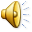 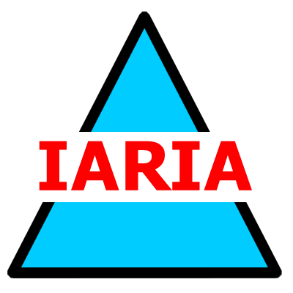 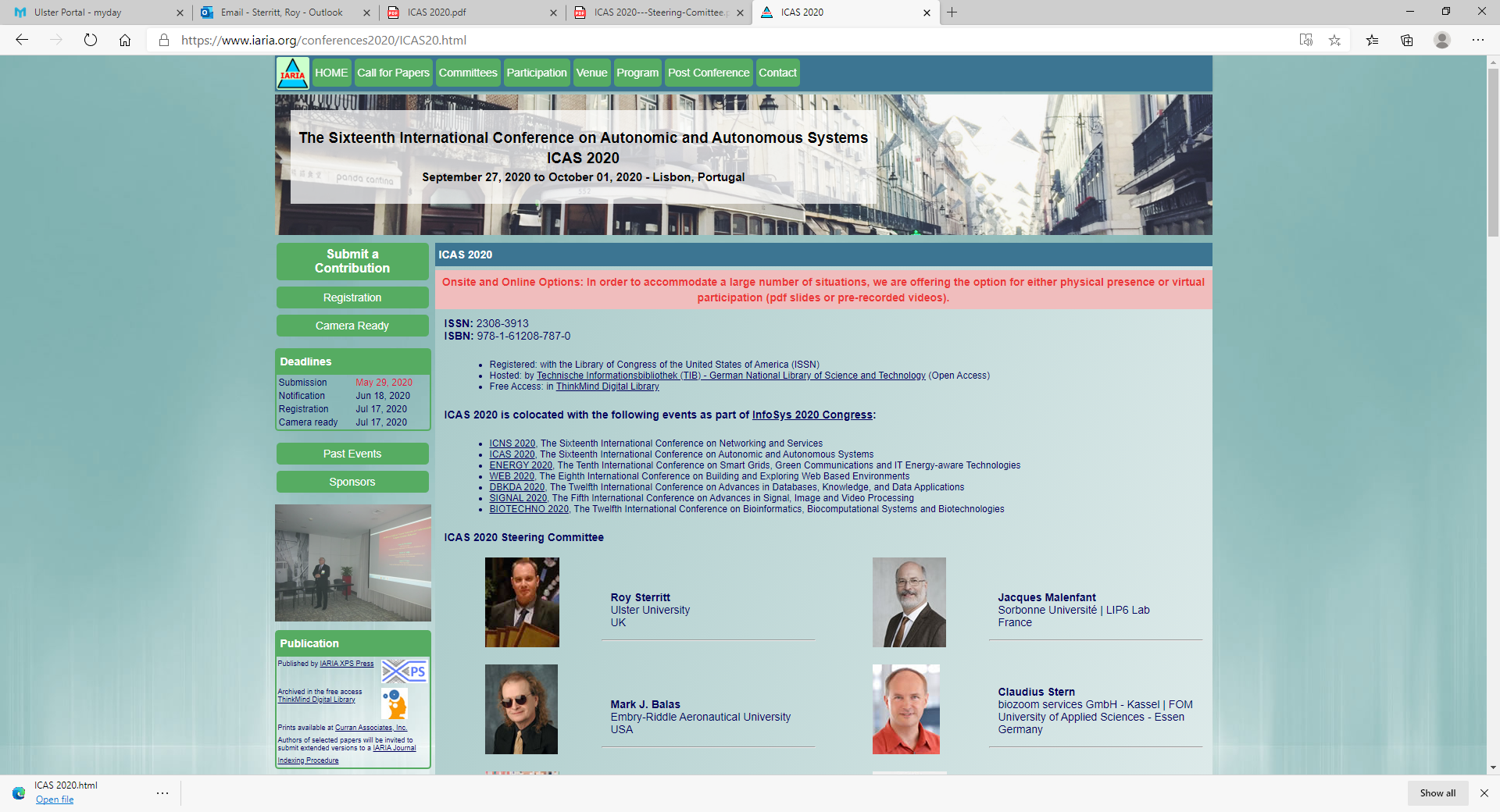 Panel
 Communications beyond the Thinking              (spatial, terrestrial, speed, 5G/6G, streaming, high data processing, protocols, etc.)
NexComm
2021
6G networking and connectivity
3GPP viewpoint : Roadmap to 2030 ; SEVO, MEVO, LEVO, 6G – Short, medium, long term evolution , 6G
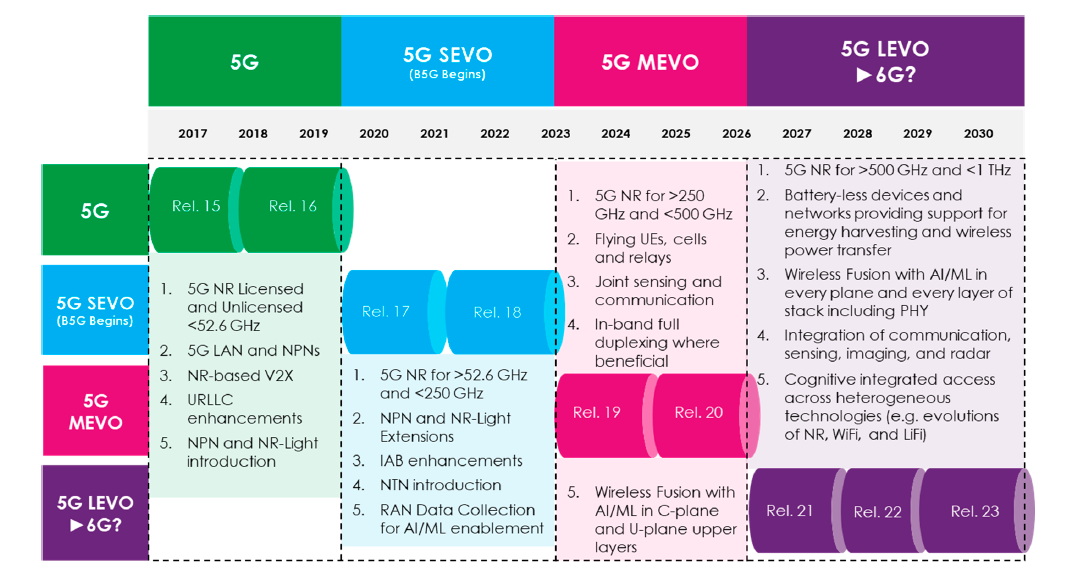 AI – Artificial Intelligence
C-Plane – Control Plane
KPI- Key Performance Indicators
Li-Fi -Light Fidelity
NR- 5G New Radio
NPN-5G Non-Public Network
NTNs - Non-Terrestrial Networks
ML – Machine Learning
PHY- Physical Layer
RAN – Radio Access Network
UE- User Equipment
U-Plane  - User Plane 
URLLC- Ultra Reliable Low Latency Communication
V2X – Vehicle to Everything
Source: A. Mourad et al., "A Baseline Roadmap for Advanced Wireless Research Beyond 5G“, Electronics 2020, 9, 351; doi:10.3390/electronics9020351 www.mdpi.com/journal/electronics
6
NexComm  Congress 18-22 April 2021, Porto, Portugal
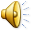 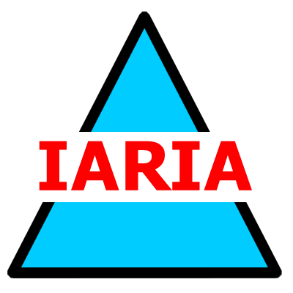 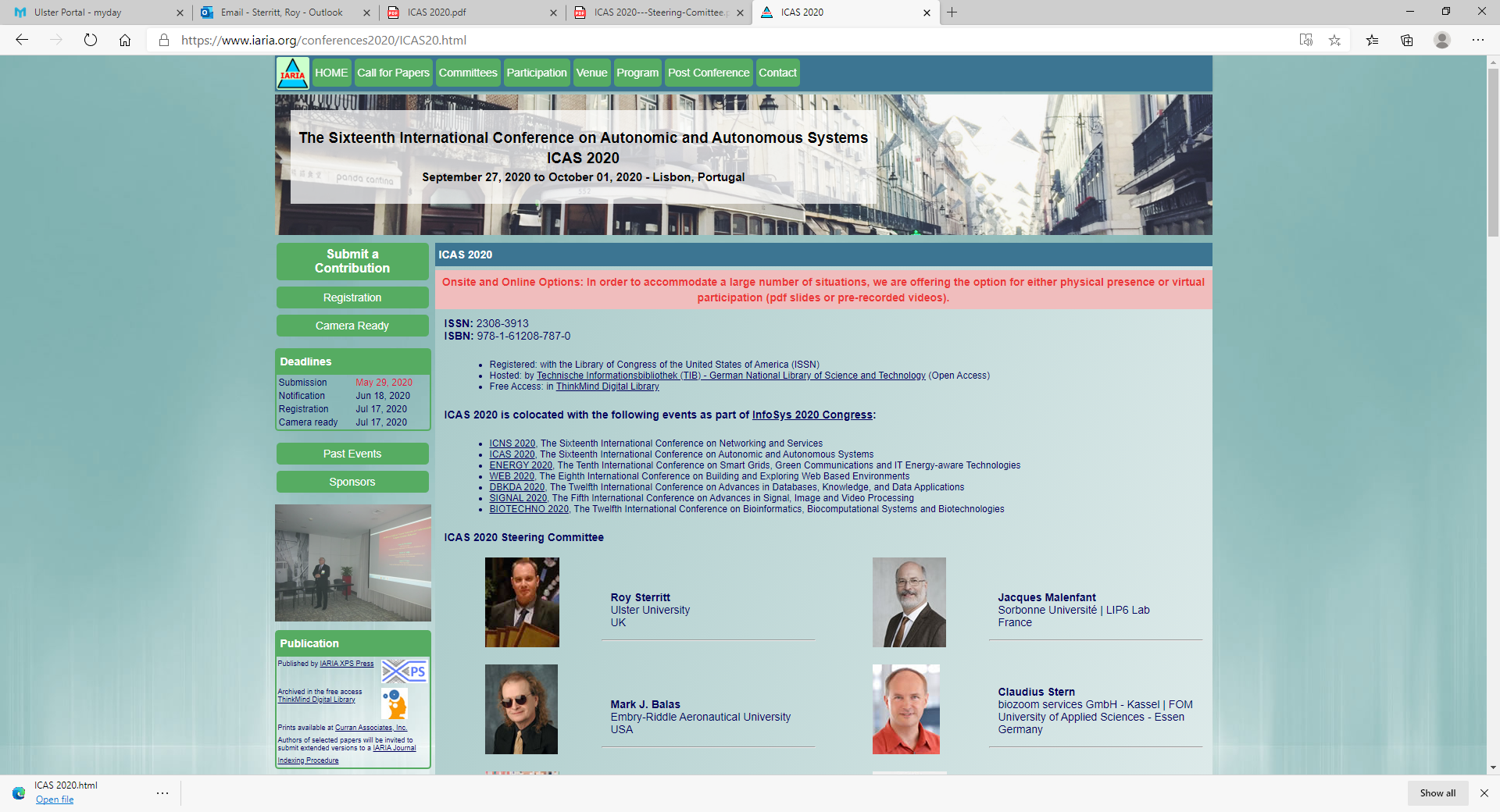 Panel
 Communications beyond the Thinking              (spatial, terrestrial, speed, 5G/6G, streaming, high data processing, protocols, etc.)
NexComm
2021
6G networking and connectivity
6G Architectural innovative aspects
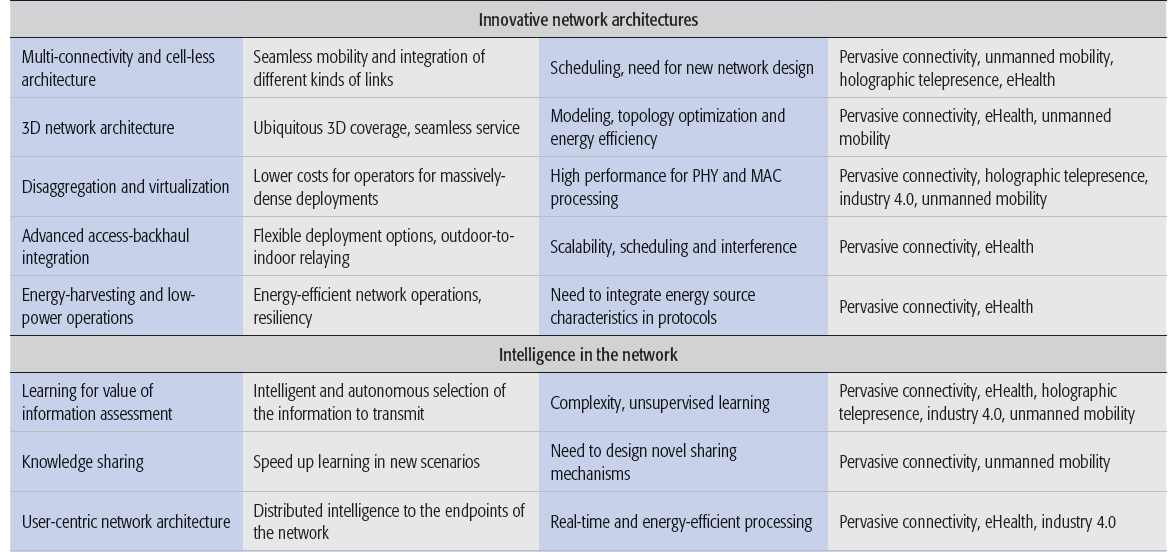 6G proposes significant innovative architectures versus 5G
Source: M. Giordani, et al., "Toward 6G Networks:Use Cases and Technologies", IEEE Communications Magazine ,  March 2020
7
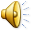 NexComm  Congress 18-22 April 2021, Porto, Portugal
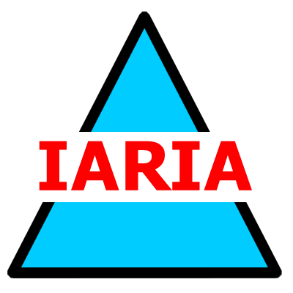 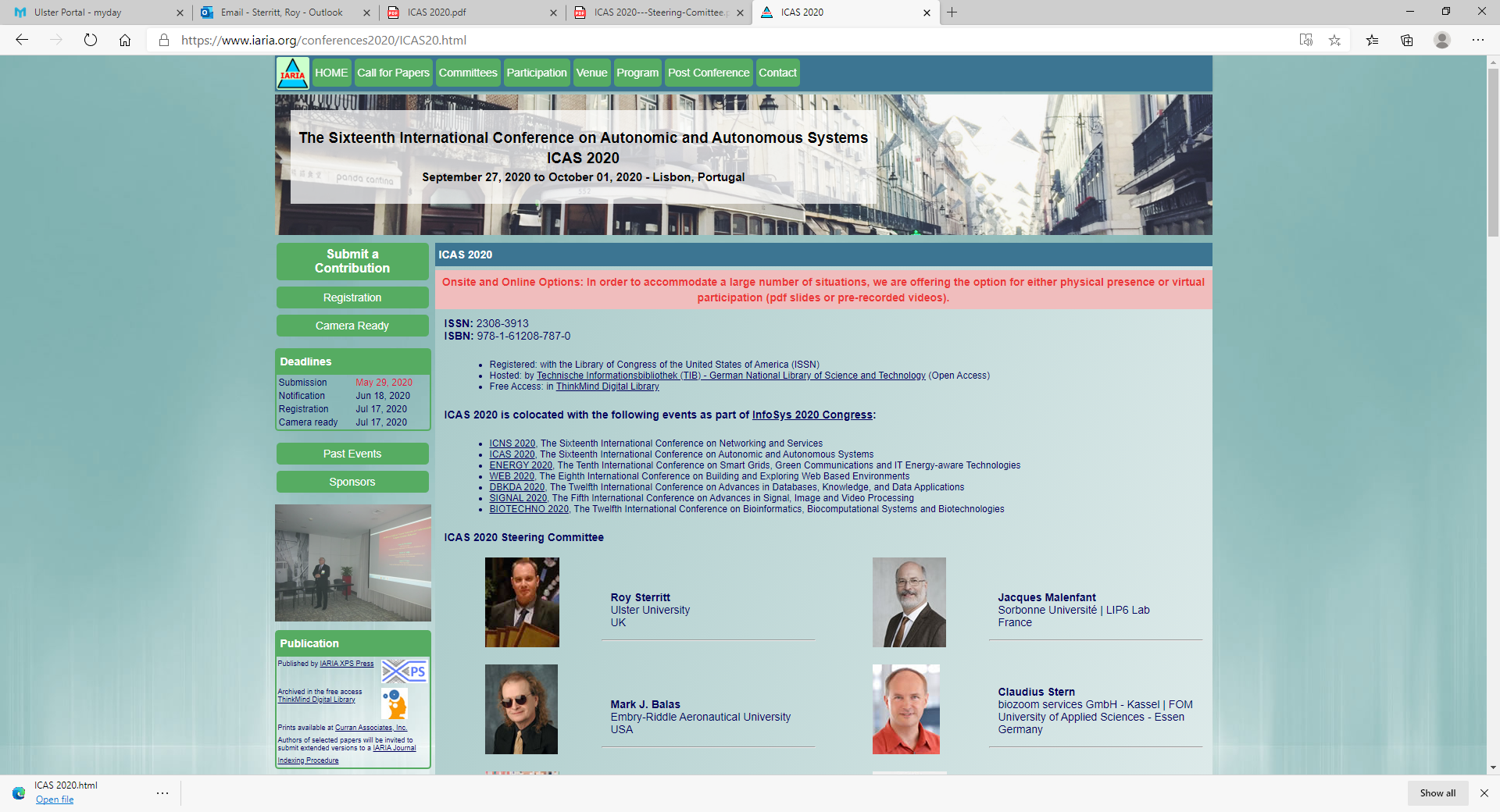 Panel
 Communications beyond the Thinking              (spatial, terrestrial, speed, 5G/6G, streaming, high data processing, protocols, etc.)
NexComm
2021
6G networking and 
connectivity
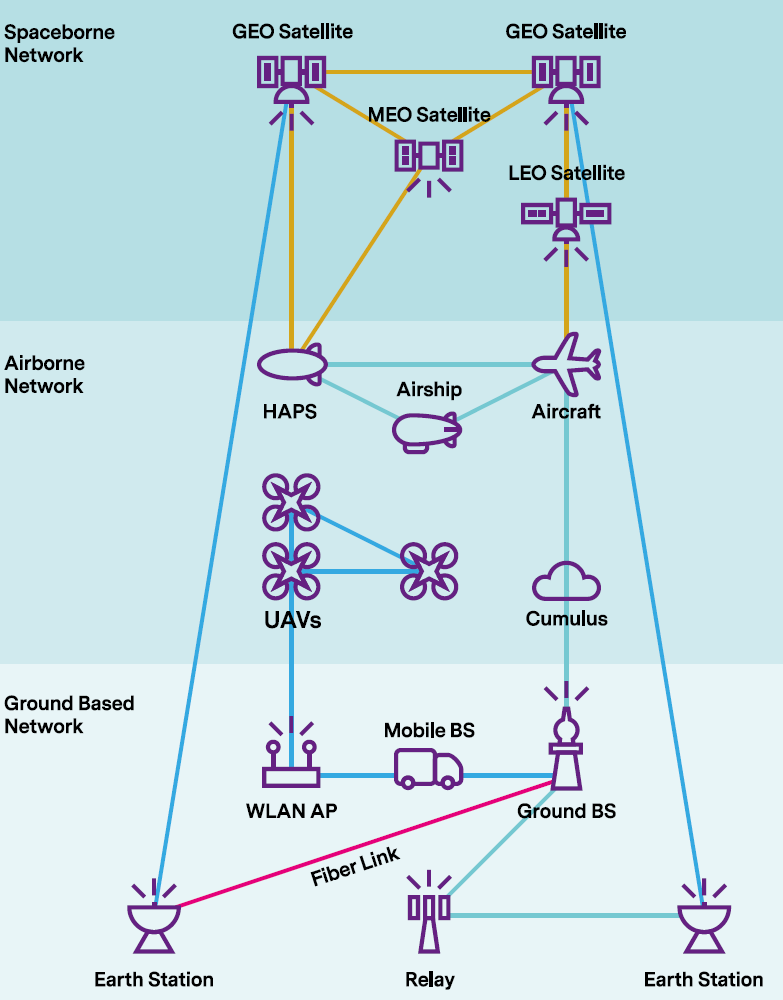 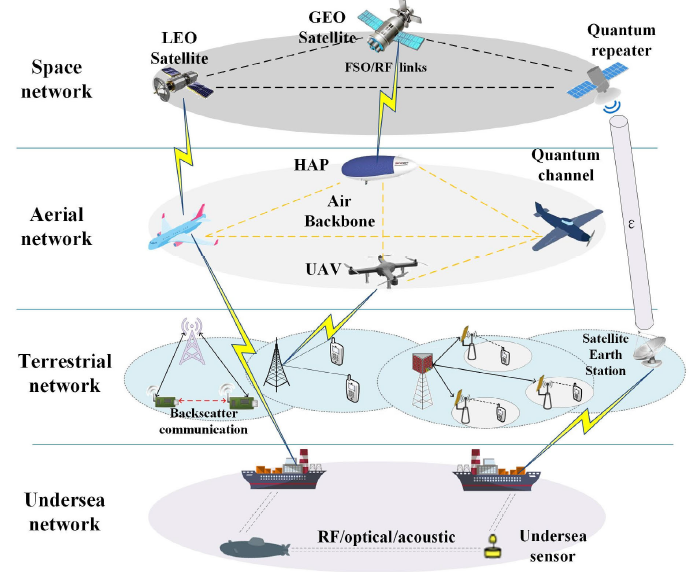 Integrated Space Aerial, 
Terrestrial and Undersea 
Network
     Ubiquituous 3d coverage
LEO- Low Earth Orbit
MEO- Medium Earth Orbit
GEO- Geostationary Earth Orbit
HAP- High Altitude Platforms
UAV- Unmanned Aerial Vehicle
Source: 6G FlagShip, "WHITE PAPER ON BROADBAND CONNECTIVITY IN 6G“, 6G Research Visions, No. 10 June 2020, Univ. of Oulu
Source: T.Huang, et al., "A Survey on Green 6G Network: Architecture and Technologies", IEEE Access, VOLUME 7, 2019,  https://ieeexplore.ieee.org/stamp/stamp.jsp?arnumber=8922617
8
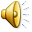 NexComm  Congress 18-22 April 2021, Porto, Portugal
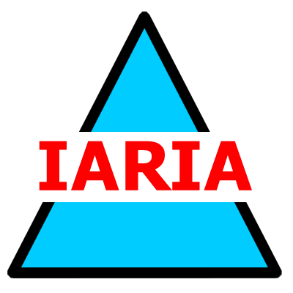 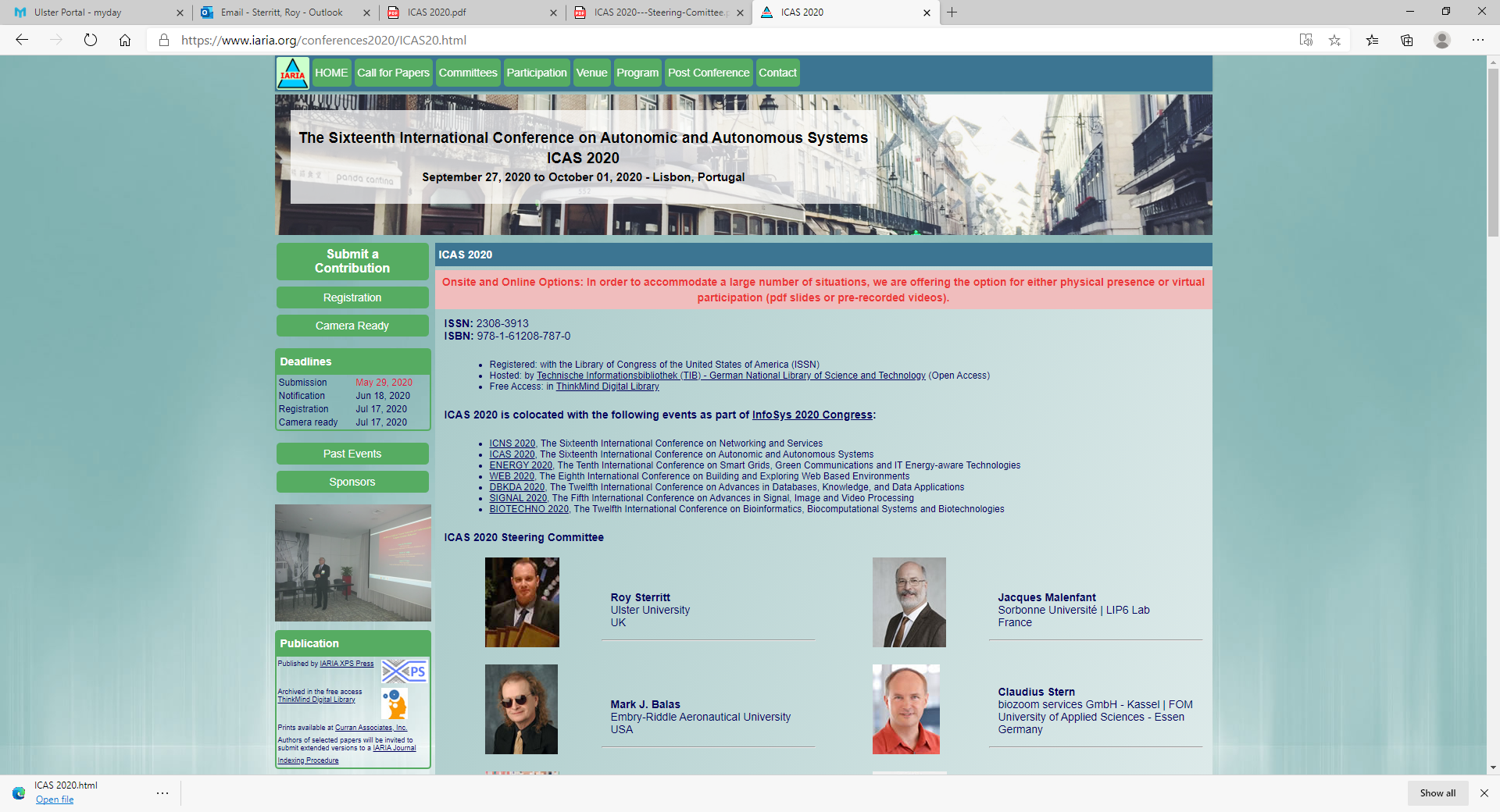 Panel
 Communications beyond the Thinking              (spatial, terrestrial, speed, 5G/6G, streaming, high data processing, protocols, etc.)
NexComm
2021
6G networking and connectivity
Novel 6G networking technologies
Nanonetworking 
N-IoT is based on molecular communication; Different materials, such as graphene and meta materials can be used to build nanometer-range devices
physical design for molecular communication is a challenging task
 Bionetworking
 B-IoT using biological cells are used for communication using IoT 
Novel routing schemes to  be developed for  B-IoT and N-IoT compared with traditional IoT
Efficient nano-devices and bio-devices must be developed for N-IoT and B-IoT
Optical networking

3D networking
drone-based user devices and drone-based base stations to enable communication networks
novel models ( including routing) must be devised for a 3D network ( it is substantially different compared with a 2D network)
9
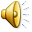 NexComm  Congress 18-22 April 2021, Porto, Portugal
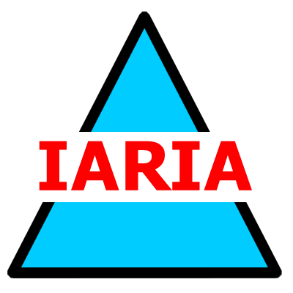 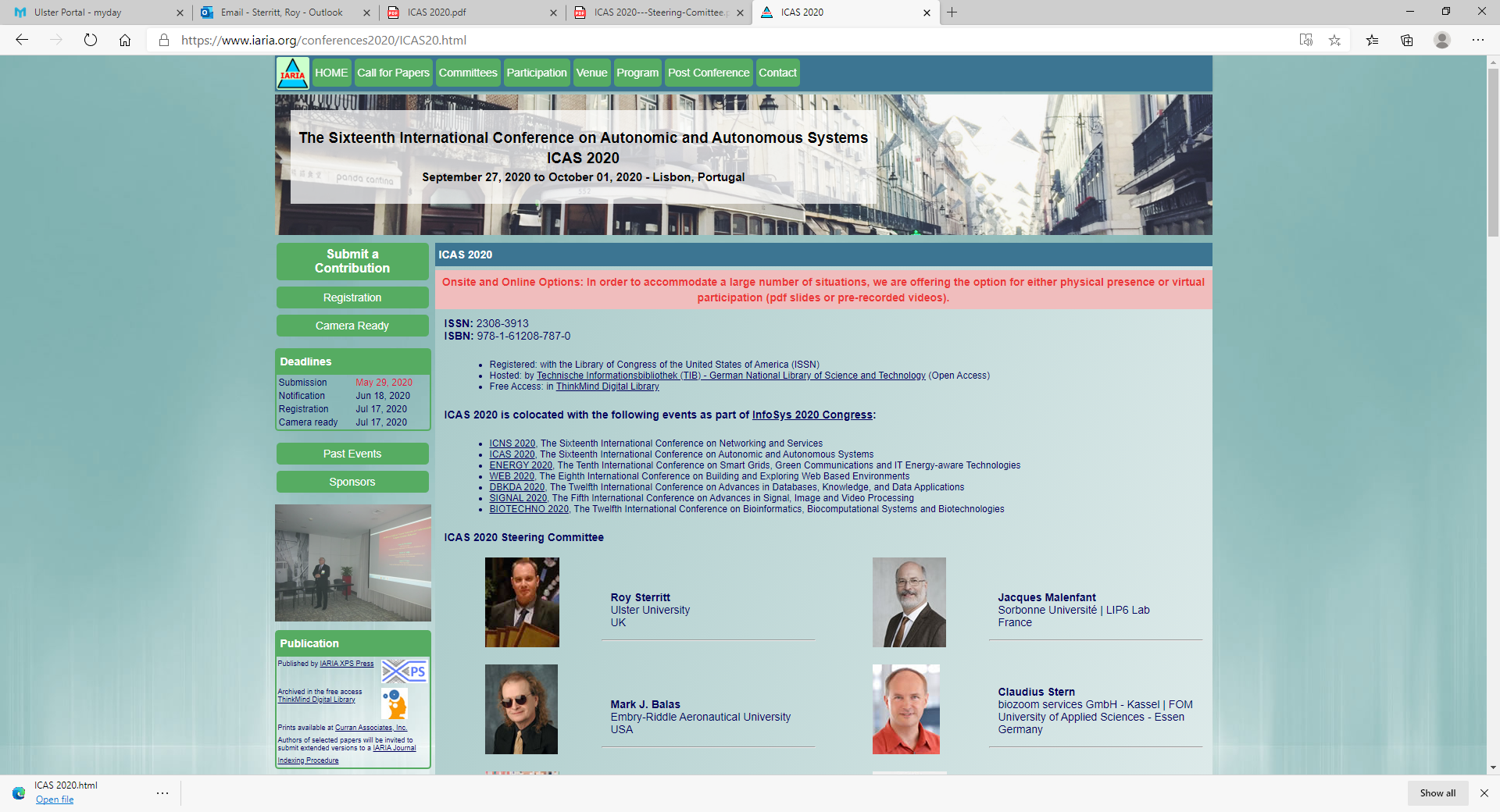 Panel
 Communications beyond the Thinking              (spatial, terrestrial, speed, 5G/6G, streaming, high data processing, protocols, etc.)
NexComm
2021
6G networking and connectivity
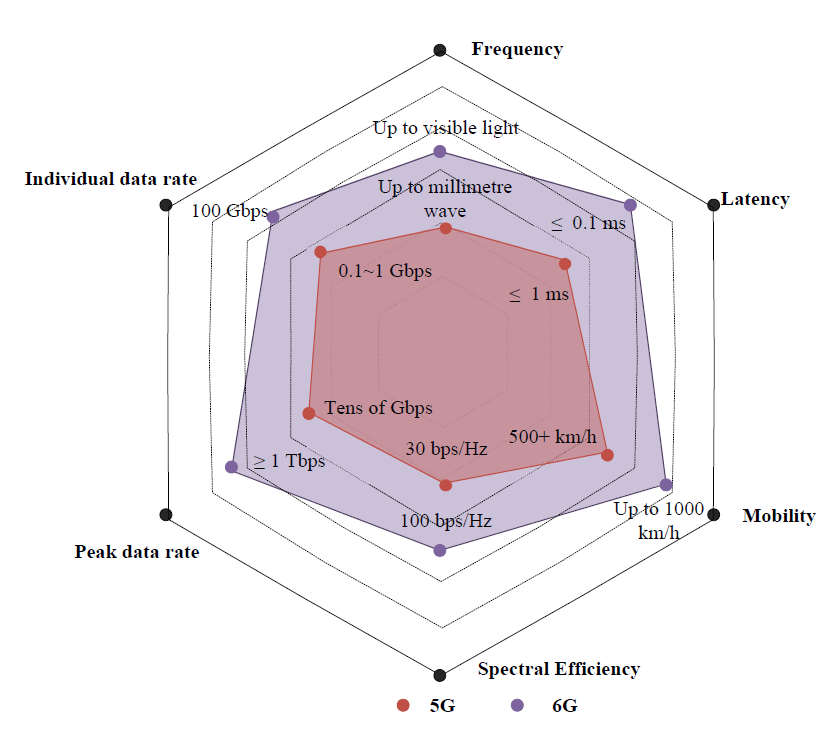 5G, 5G SEVO, 5G MEVO, 5G LEVO, 6G comparison
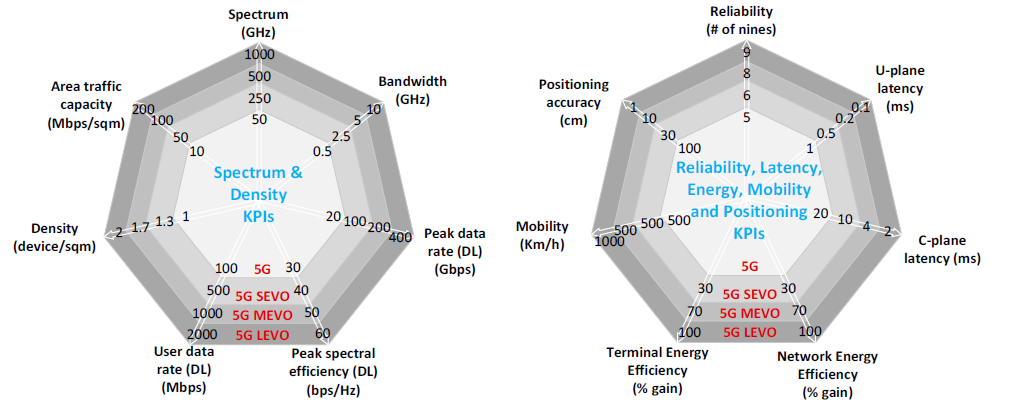 Source:  Y.Zhao, et al., A Comprehensive Survey of 6G Wireless Communications  INTERNET OF THINGS JOURNAL, 2020, arXiv:2101.12475v1 [cs.NI] 29 Jan 2021
Source: A. Mourad et al., "A Baseline Roadmap for Advanced Wireless Research Beyond 5G“, Electronics 2020, 9, 351; doi:10.3390/electronics9020351 www.mdpi.com/journal/electronics
NexComm  Congress 18-22 April 2021, Porto, Portugal
10
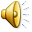 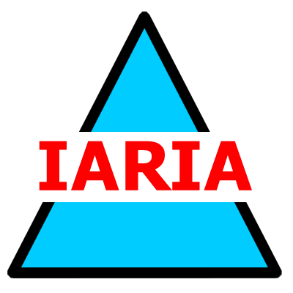 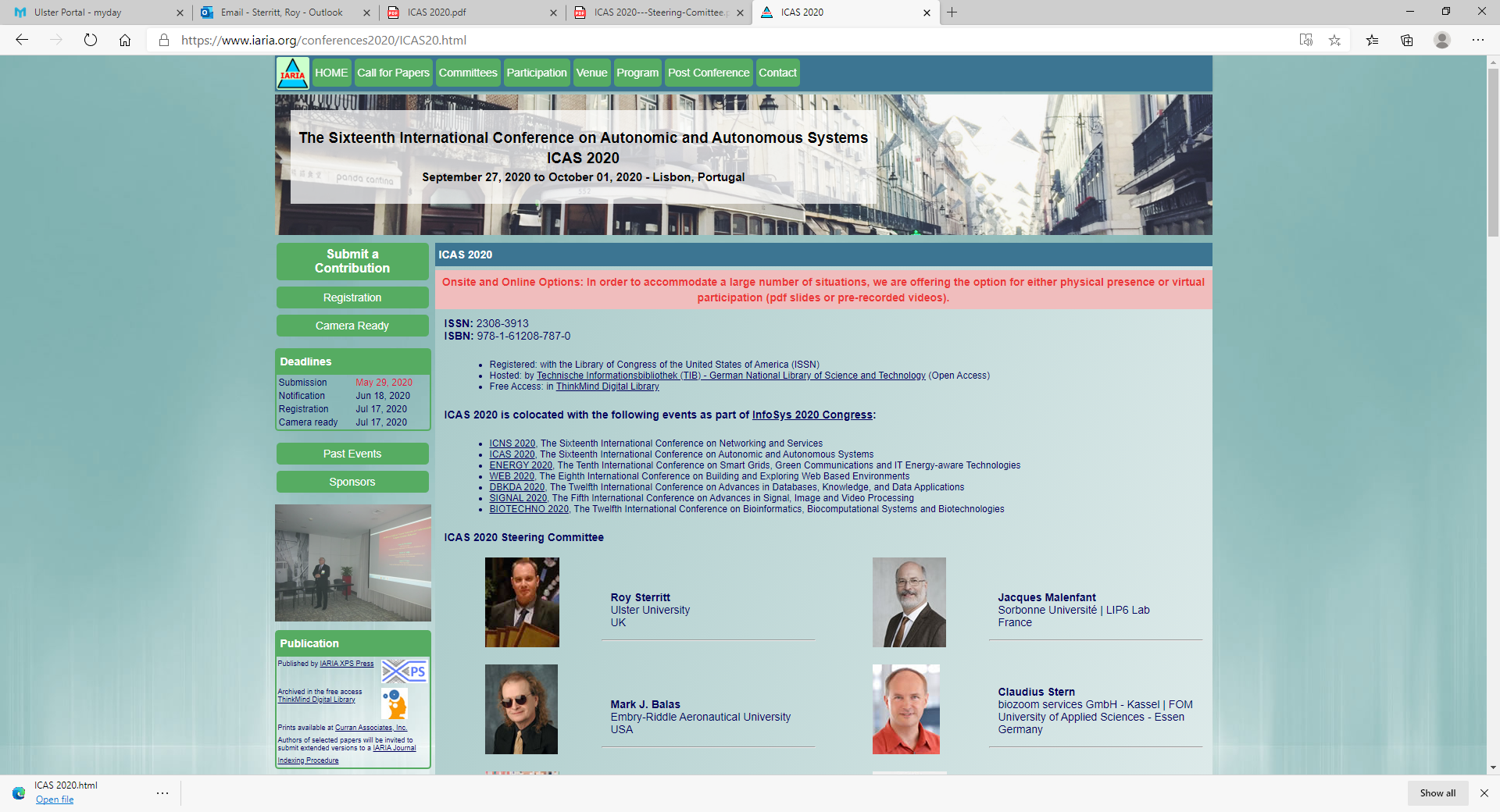 Panel
 Communications beyond the Thinking              (spatial, terrestrial, speed, 5G/6G, streaming, high data processing, protocols, etc.)
NexComm
2021
6G networking and connectivity
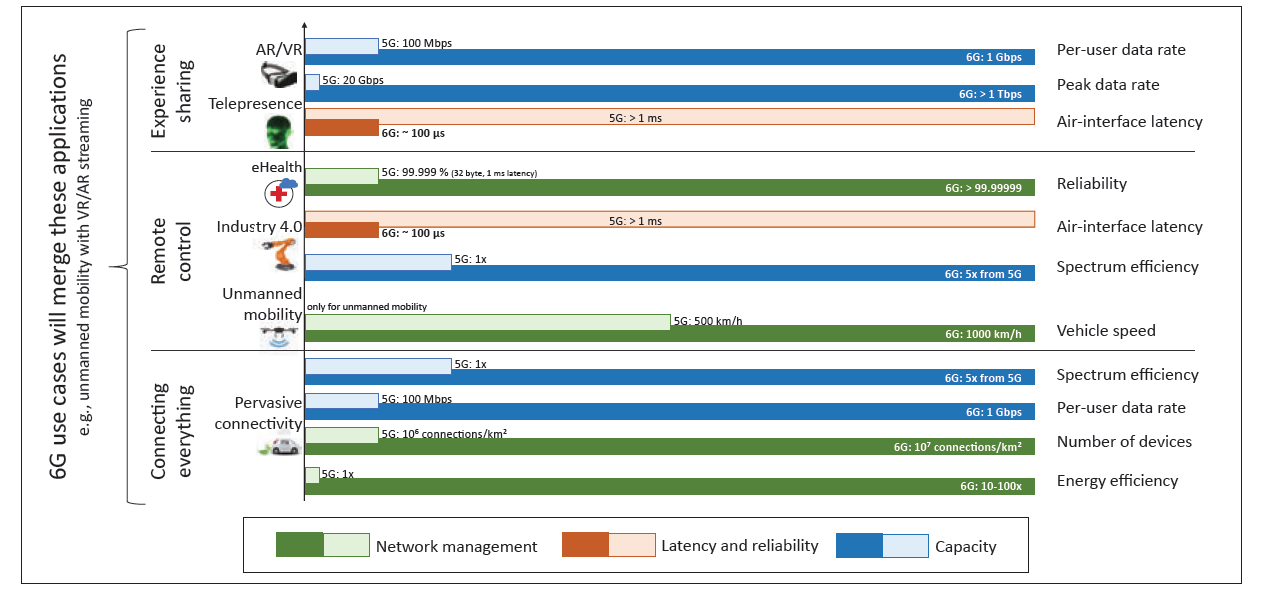 KPIs for some use cases – comparison 5G/6G  
- significant improvements with respect to 5G
Source: M. Giordani, et al., "Toward 6G Networks:Use Cases and Technologies", IEEE Communications Magazine ,  March 2020
11
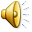 NexComm  Congress 18-22 April 2021, Porto, Portugal
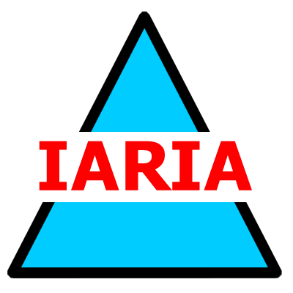 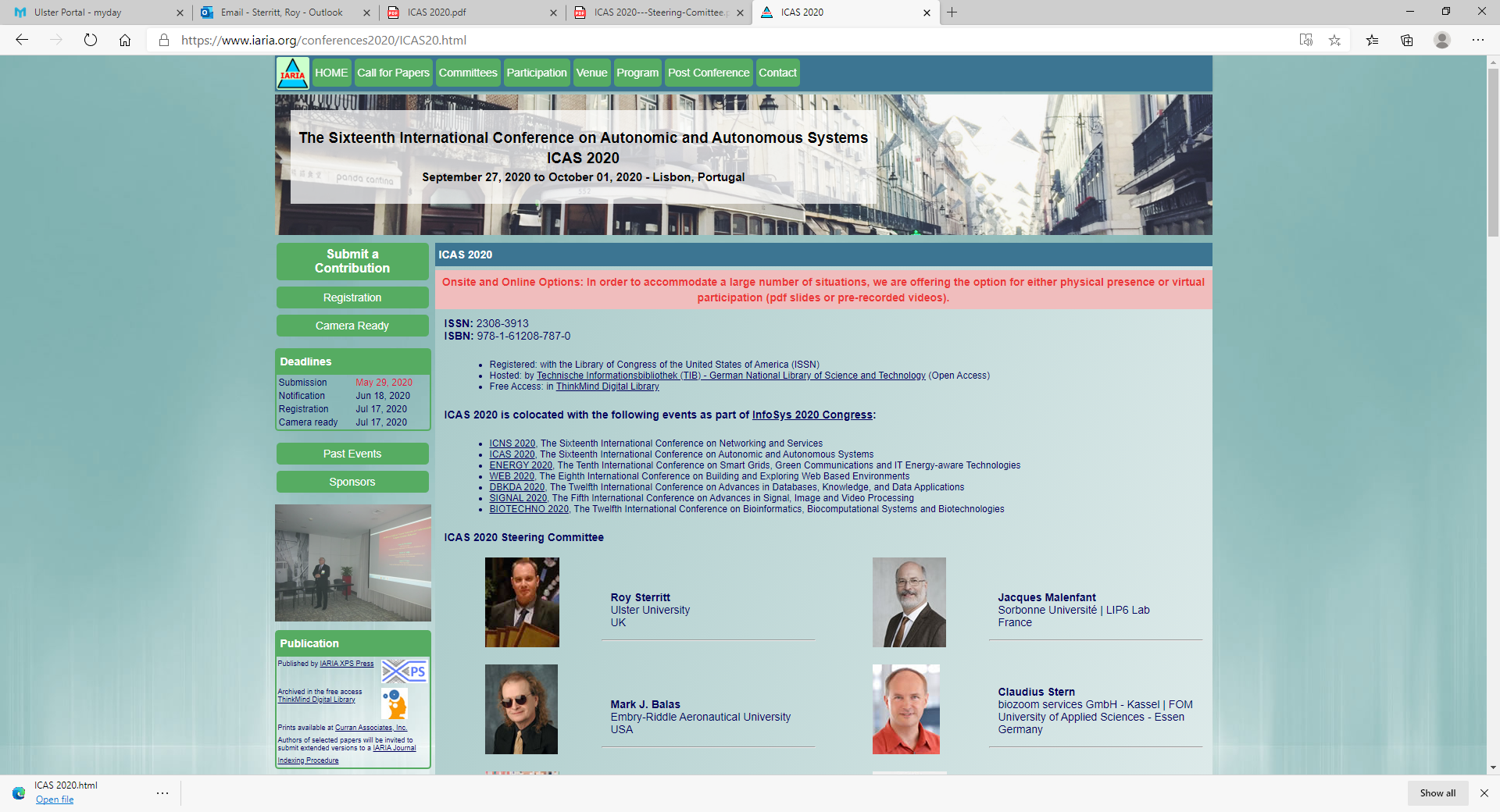 Panel
 Communications beyond the Thinking              (spatial, terrestrial, speed, 5G/6G, streaming, high data processing, protocols, etc.) 
.
NexComm
2021
6G networking and connectivity
Potential spectrum 
regions for 6G.
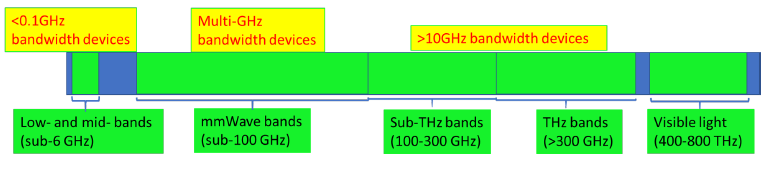 6G Spectrum, physical layer features
5G : sub-6 GHz and 24.25 to 52.6 GHz
6G: expansion to potential new bands from low-bands to low THz and visible light region Enablers at the Infrastructure Level
Ultra-Massive MIMO and Holographic Radio
Beamforming beyond the Beam-Space Paradigm
Holographic Radio
Intelligent Reacting Surfaces
User-Centric and Scalable Cell-Free Networking 
Integrated 
Access and Backhaul
Space and Terrestrial Networks
Broadcast and Multicast Networks
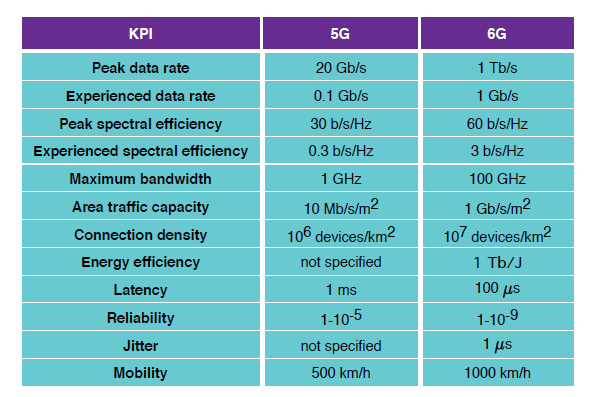 12
NexComm  Congress 18-22 April 2021, Porto, Portugal
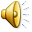 Source: N.Rajatheva et al., "White Paper on Broadband Connectivity in 6G- Research Visions", https://arxiv.org/pdf/2004.14247.pdf
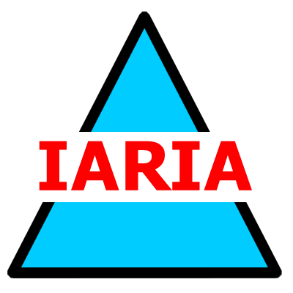 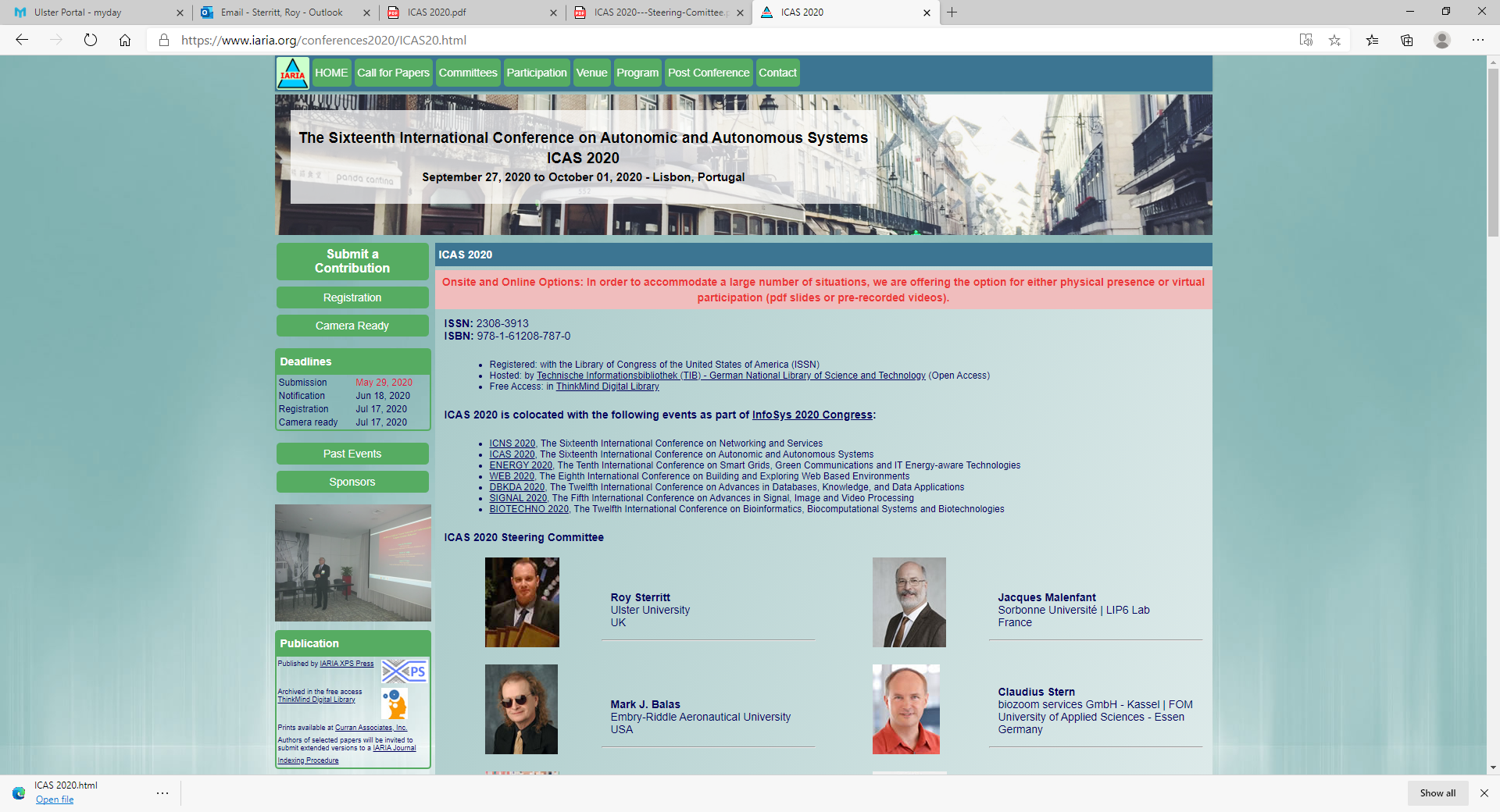 Panel
 Communications beyond the Thinking              (spatial, terrestrial, speed, 5G/6G, streaming, high data processing, protocols, etc.) 
.
NexComm
2021
6G networking and connectivity – some research challenges
Increased hardware complexity
 Low power circuits with high-performance processing capabilities
 Intelligent wireless energy harvesting
 Seamless coexistence of multiple RATs,  AI-based adaptive transceivers
 Dynamic radio resource allocation
Pre-emptive scheduling in massive connectivity
Security and Privacy- distributed models
Flexible network slicing
Intelligent cell-less architecture
Integration of space, air, terrestrial and maritime communications
AI-based management and control
NexComm  Congress 18-22 April 2021, Porto, Portugal
13
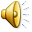 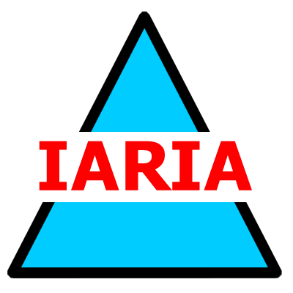 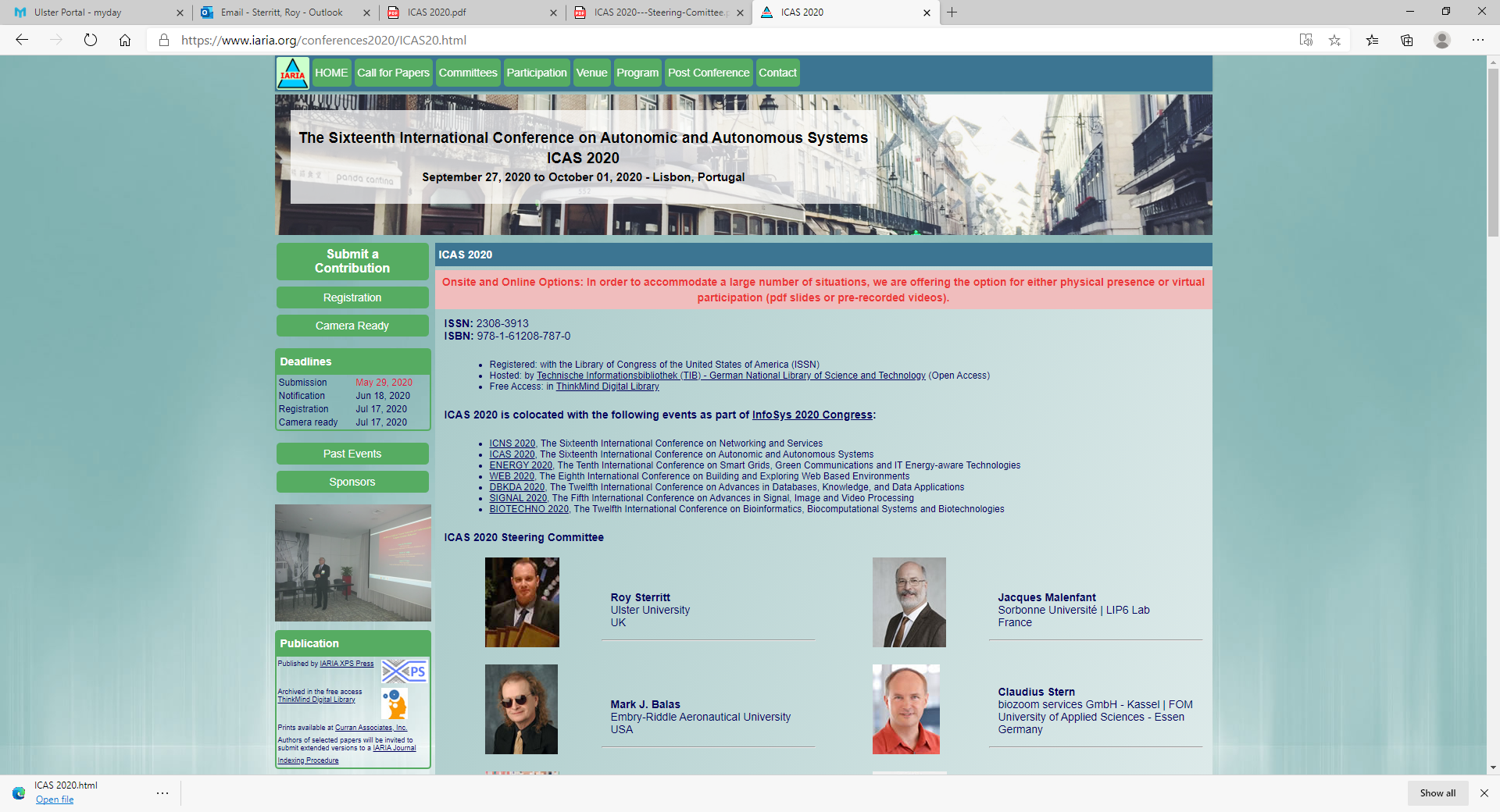 Panel
 Communications beyond the Thinking              (spatial, terrestrial, speed, 5G/6G, streaming, high data processing, protocols, etc.)
NexComm
2021
THANK  YOU !
NexComm  Congress 18-22 April 2021, Porto, Portugal
14
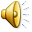 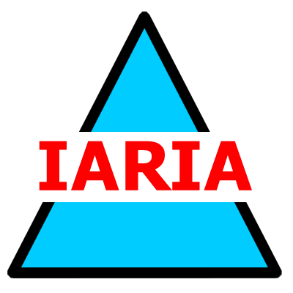 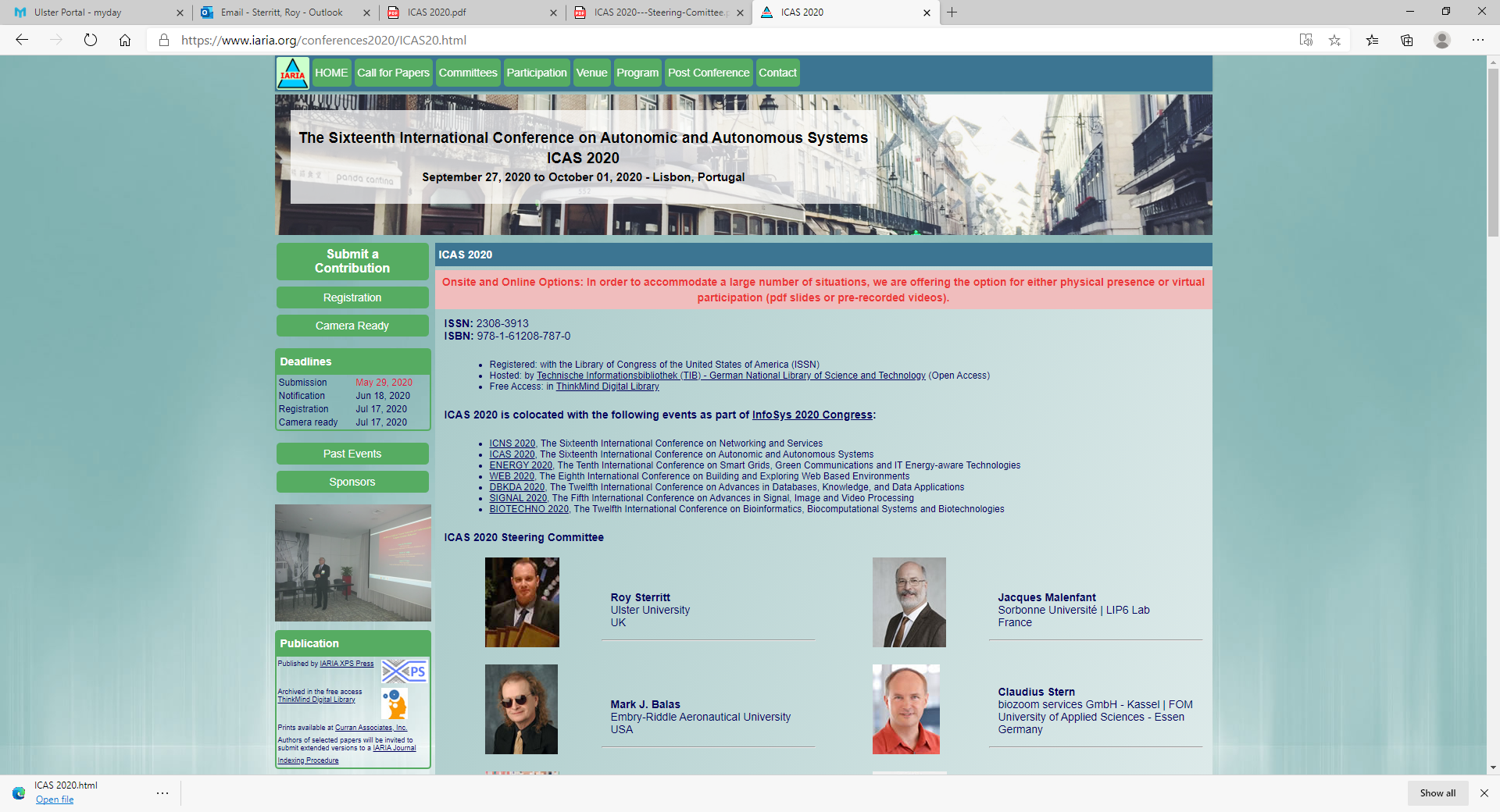 Panel
 Communications beyond the Thinking              (spatial, terrestrial, speed, 5G/6G, streaming, high data processing, protocols, etc.)
NexComm
2021
Panelist Position
References
M. Giordani,et al., "Toward 6G Networks:Use Cases and Technologies", IEEE Communications Magazine, March 2020
A. Mourad et al., "A Baseline Roadmap for Advanced Wireless Research Beyond 5G“, Electronics 2020, 9, 351; doi:10.3390/electronics9020351 www.mdpi.com/journal/electronics
N.Rajatheva et al., "White Paper on Broadband Connectivity in 6G- Research Visions", https://arxiv.org/pdf/2004.14247.pdf
T.Huang, et al., "A Survey on Green 6G Network: Architecture and Technologies", IEEE Access, VOLUME 7, 2019,  https://ieeexplore.ieee.org/stamp/stamp.jsp?arnumber=8922617
 Y.Zhao, et al., A Comprehensive Survey of 6G Wireless Communications  INTERNET OF THINGS JOURNAL, 2020, arXiv:2101.12475v1 [cs.NI] 29 Jan 2021
Matti Latva-aho, Kari Leppänen,  "KEY DRIVERSAND RESEARCH CHALLENGES FOR 6G UBIQUITOUS WIRELESS INTELLIGENCE",  2019, http://jultika.oulu.fi/files/isbn9789526223544.pdf
M.H. Alsharif et al., "Sixth Generation (6G)Wireless Networks:Vision, Research Activities, Challenges and Potential Solutions", https://www.mdpi.com/2073-8994/12/4/676
K.B. Letaief, et al., "The Roadmap to 6G:AI Empowered Wireless Networks", IEEE Communications Magazine , August 2019
B.Aazhang, P.Ahokangas, et al.,  "Key drivers and research challenges for 6G ubiquitous wireless intelligence (white paper)", https://www.researchgate.net/publication/336000008_Key_drivers_and_research_challenges_for_6G_ubiquitous_wireless_intelligence_white_paper
NexComm  Congress 18-22 April 2021, Porto, Portugal
15
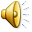